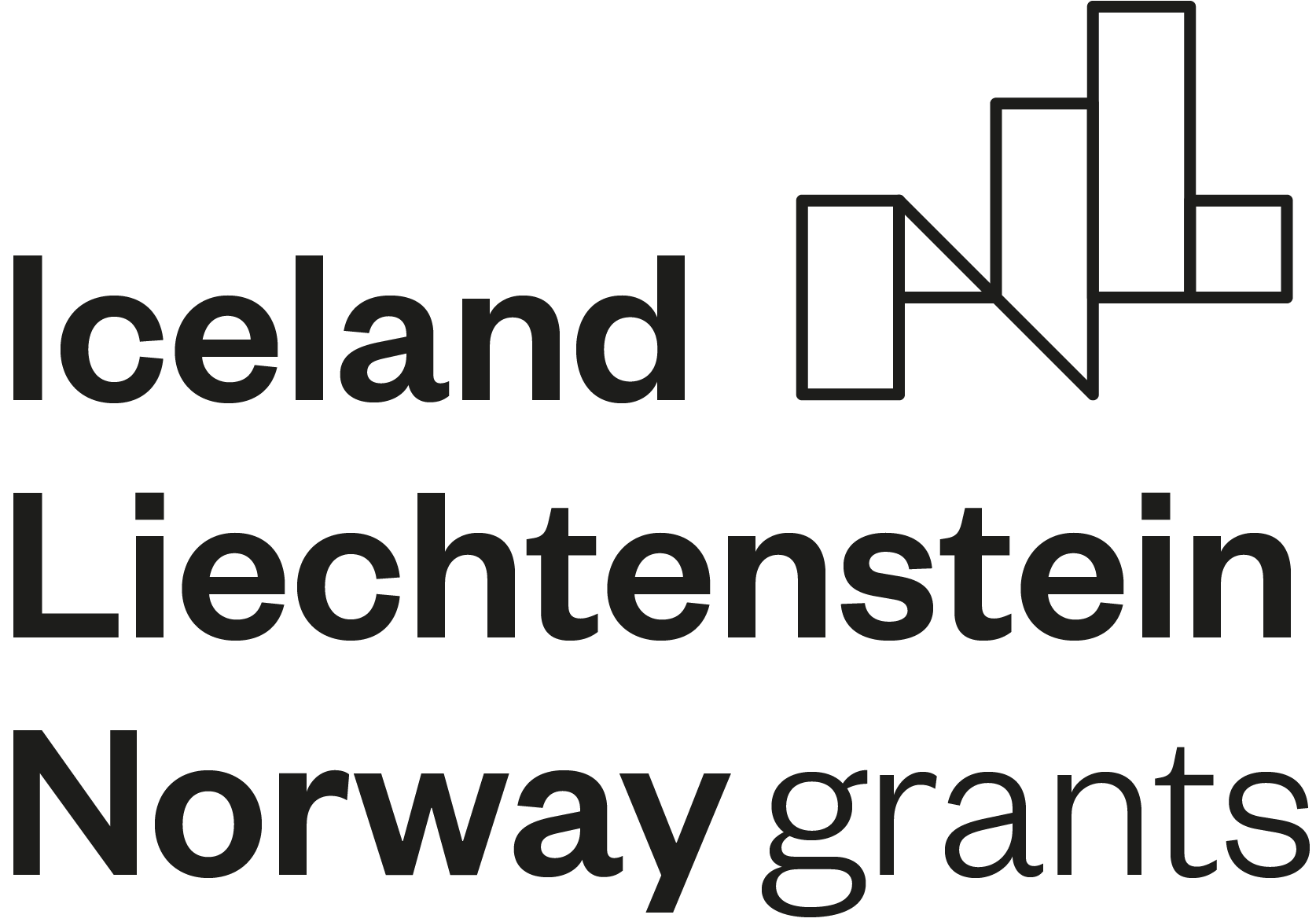 Pielęgnacja okolic oczu
Webqest jest przeznaczony dla uczniów kierunku 
Technik usług kosmetycznych
Wprowadzenie
Witam was serdecznie!
Dzisiaj naszym tematem będzie pielęgnacja okolic oczy
Nie na daremnie mówią że oczy są zwierciadłem dyszy
Spojrzenie jest najważniejszą częścią naszego wizerunku, po nim  kształtuję się opinia o charakterze człowieka, dla tego otoczenie oczu ma ogromne znaczenie w wyglądzie osoby.
Skóra wokół oczu jest kilkakrotnie cieńsza niż na twarzy, praktycznie nie zawiera gruczołów potowych i łojowych, dla tego szybciej się starzeję
oczy pracują nieustannie zapewniając nam mnóstwo wrażeń 
od stanu skóry w tej okolice zależy też nasz wzrok, dla tego musimy dbać o kondycję skóry wokół oczu
zadanie
Wasza praca będzie polegała na przeanalizowaniu budowy skóry wokół oczu
    i opracowaniu prospektu reklamowego o sposobach pielęgnacji tego obszaru
w pracy trzeba będzie uwzględnić tak że różnice w pielęgnacji związane z     
    wiekiem i płcią klientów
zaprezentować metody manualne i z zastosowaniem czynników fizykalnych nie 
    zapominając o składnikach aktywnych niezbędnych w takich zabiegach
Po zakończeniu zbioru materiałów na ten temat wykonacie broszurę reklamującą takie zabiegi
proces
Podzielcie  się na 2 grupy. Możecie dobrać się dowolnie.
Rozdzielcie pomiędzy siebie zadania.
      Wasze prace powinny zawierać:
      -  obraz budowy oka
      - Zmiany w wyglądzie związane z wiekiem
      - Zabiegi manualne w pielęgnacji oczu
      -  Zabiegi z zastosowaniem czynników fizykalnych
      - Ilość zabiegów, przeciwwskazania
      -  Składniki aktywne w preparatach do pielęgnacji oczu

 Każda grupa niech wybierze spośród siebie lidera. Liderzy będą czuwać nad całością pracy i będą zdawać okresowe      sprawozdania z postępu pracy nauczycielowi.
Wykorzystujcie informacje podane w źródłach, a także poszukujcie innych materiałów mogących poszerzyć Waszą wiedzę w zadanym zakresie.
 formą zaprezentowania wyników Waszej pracy będzie prospekt reklamowy
Prezentacji wyników pracy dokona lider lub wszystkie osoby z zespołów po kolei.
źródła
https://www.laser-medica.szczecin.pl/sk%C3%B3ra-okolicy-oczu/
https://www.chantarelle.pl/pielegnacja-skory-wokol-oczu.html
https://encrypted-tbn0.gstatic.com/images?q=tbn%3AANd9GcSl8k6S9nLJwOFMJIBFuogZT80wk3lWllvS3Q&usqp=CAU
https://encrypted-tbn0.gstatic.com/images?q=tbn%3AANd9GcQQLZElHw-CaJ-5xvgUA7DIMUNGdSUYlkJ89A&usqp=CAU
https://www.doz.pl/czytelnia/a12006-Jak_pielegnowac_delikatna_skore_wokol_oczu
https://www.trustedcosmetics.pl/skladniki-aktywne-w-kosmetykach-do-okolic-oczu/
https://www.wysokieobcasy.pl/wysokie-obcasy/1,100961,10423059,Pielegnacja_skory_wokol_oczu___zabiegi_u_kosmetyczki.html?disableRedirects=true
https://zwierciadlo.pl/moda-i-uroda/co-mozesz-zrobic-dla-skory-wokol-oczu-aby-poprawic-jej-wyglad
http://gabinetokulistyczny-lodz.pl/pielegnacja-skory-okolicy-powiek/
https://www.bandi.pl/blog/skora-wokol-oczu-jakiej-pielegnacji-potrzebuje/
https://aquasun.pl/zabiegi-pielegnacyjne-na-okolice-oczu/
ewaluacja
Ważnym kryterium oceny jest jakość prospektu reklamowego. Im większa liczba przykładów była zawarta w omawianym projekcie, tym wyższa ocena do uzyskania.

Ocenę bardzo dobrą - otrzymują uczniowie grupy, która przygotowała i pokazała swój prospekt w sposób perfekcyjny. Członkowie tej grupy zaprezentowali własne opinie i w uzyskaniu informacji nie ograniczyli się tylko do proponowanych stron internetowych. Umieszczając materiały zadbali o prawa autorskie twórców. Przedstawili pełną i wyczerpującą informację na temat pielęgnacji okolic oka, jasno i precyzyjnie odpowiadali na pytania.
Ocenę dobrą - otrzymują uczniowie, którzy w swojej prezentacji zawarli pełną informację od strony merytorycznej na temat pielęgnacji okolic oka, ale ich prezentacja zawierała niewielkie błędy w odniesieniu do jasności przekazu lub drobne uchybienia techniczne. Uczniowie umieją w większości odpowiedzieć na wszystkie zadawane im pytania. Dobrze współpracowali w grupie i dbali o prawa autorskie swoje i innych.
Ocenę dostateczną - otrzymują uczniowie, u których w prezentacji wystąpiły drobne błędy merytoryczne lub informacja o pielęgnacji okolic oka jest niekompletna. Uczniowie w trakcie prezentacji posługiwali się notatkami, nie potrafili odpowiedzieć na wszystkie zadawane im pytania.
konkluzja
Gratuluję wam ukończenia projektu!
Teraz jesteście wzbogaceni w ogromną wiedzę dotyczącą pielęgnacji okolic oka, ta wiedza pozwoli wam lepiej zrozumieć potrzeby klientów i wzbogacić swój warsztat pracy
Pomimo tego lepiej poznaliście możliwości i korzyści  pracy w zespole
Chcę Wam podziękować za owocną i efektywną pracę !
Projekt „Innowacyjne narzędzia w edukacji zawodowej dla niesłyszących” korzysta z dofinansowania otrzymanego od Islandii, Liechtensteinu i Norwegii w ramach funduszy EOG.